西师大版六年级数学下册
描述简单的行走路线
WWW.PPT818.COM
下面是李伟家附近部分街道的平面图。
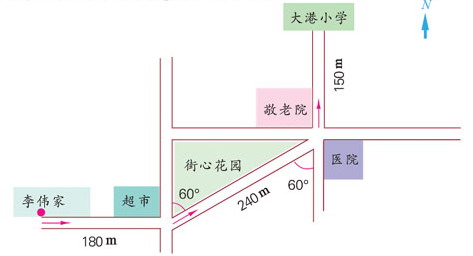 李伟上学的行走路线。
李伟先向东走180米到超市，再向东北方向走240米到医院……。
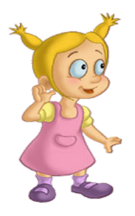 李伟先向东走180米，再向北偏东60º方向走240米……。
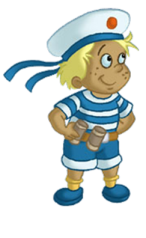 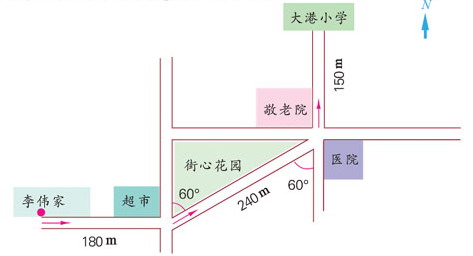 说说李伟放学回家的行走路线。
（1）5路公共汽车从火车站出发，向      （   ）行（   ）千米到达新华书店，再向（  ）偏（   ）    的方向行（    ）千米到达公园。
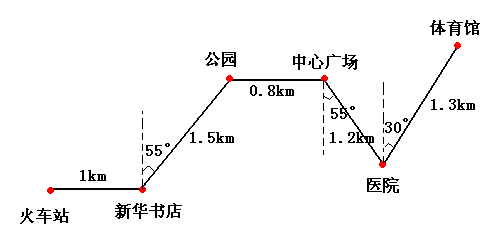 东           1
北          东                         1.5
（2）由中心广场向南偏（    ）（    ）的方向行（    ）千米到达医院，再向北偏（   ） （   ）的方向行（    ）千米到达体育馆。
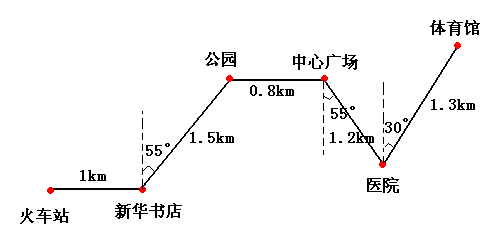 东       55
1.2
东        30                    1.3
1.说一说从火车站到体育馆的行使路线。
2.说一说从体育馆到火车站的行使路线。
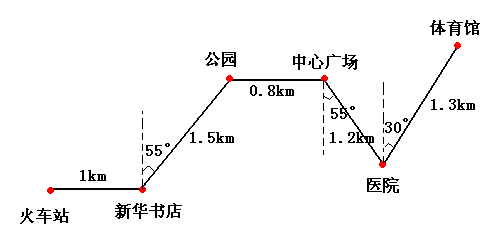 从火车站出发，向(  )行(  )千米，到达新华书店；再向(  )偏(  )(  )º的方向行(  )千米到达公园；然后向(  )行(  )千米，到达中心广场；再向(  )偏(  )(  )º的方向行(  )千米到达医院；最后向(  )偏(  )(  )º的方向行(  )千米到达体育馆。
下图是某市旅游1号车行驶的线路图，请根据线路图填空。
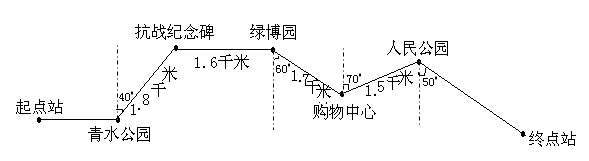 2千米
（1）旅游1号车从起点站出发，向（  ）行（  ）千米，到达青水公园，再向（ ）偏（ ）（ ）º的方向行（ ）千米到达抗战纪念碑。
（2）由绿博园向南偏（  ）（  ）º的方向行（ ）千米到达购物中心，再向北偏（  ）（  ）º的方向行（  ）千米到达人民公园。
想一想
你家在学校的什么方向？从学校回家，途中要经过哪些有明显标志的地方？和同学说说你放学回家的路线。
你上学的路线又是怎样的呢?
全课小结
这节课你学会了什么?
难点题
小明家与学校相距2千米，与少年宫相距3千米，那么学校与少年宫相距（     ）千米。
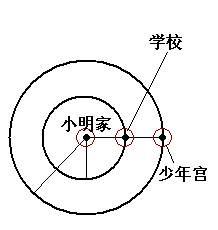 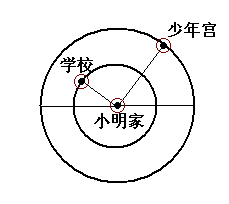 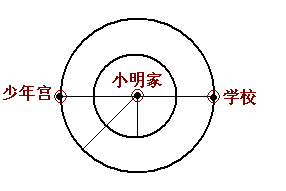 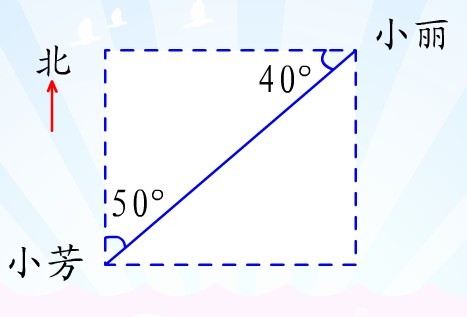 500
小芳看小丽在北偏东    方向，
小丽看小芳在   偏   (    )方向.
南
西
500
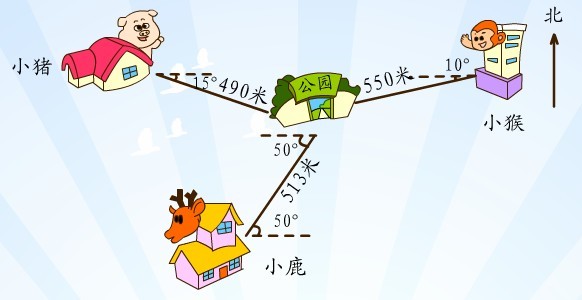 南
南
北
东
西
东
小猪从家出发，向   偏   (    )的方向走      米到公园。
小猴从家出发，向   偏   (    )的方向走      米到公园。
小鹿从家出发，向   偏   (    )的方向走      米到公园。
750
800
400
490
550
513
难点题
某小学大门在教室的正南方向50米处,图书馆在教室北偏东60°方向的100米处。请画出示意图。